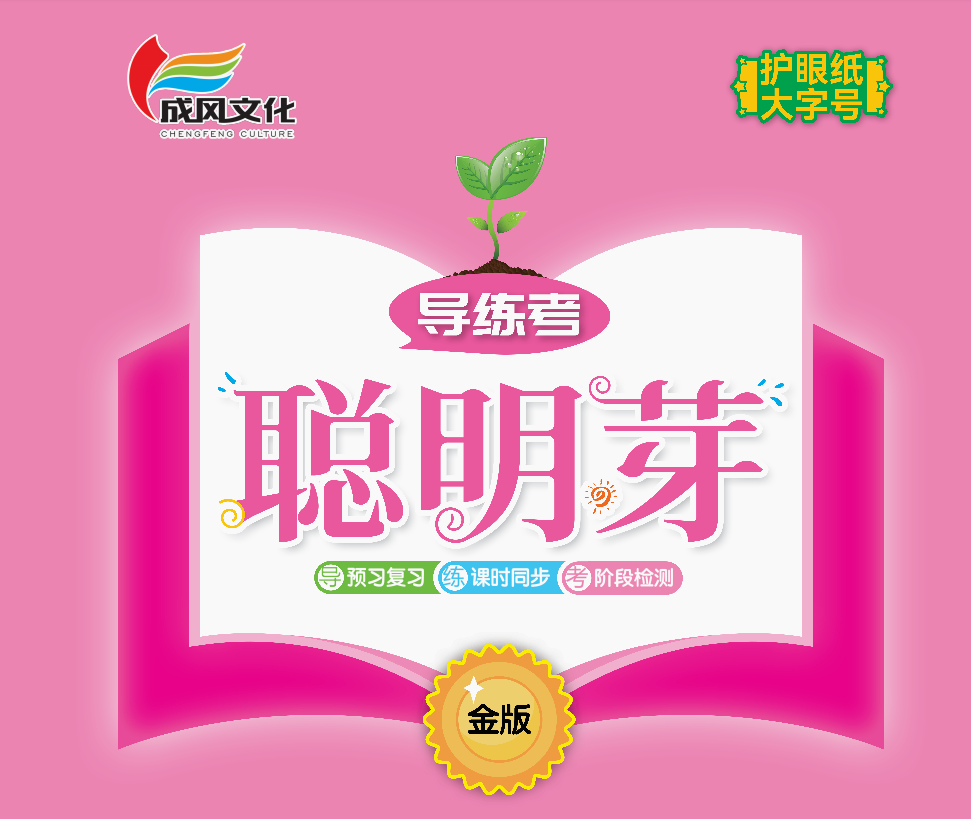 第七单元    阅读
15    一分钟
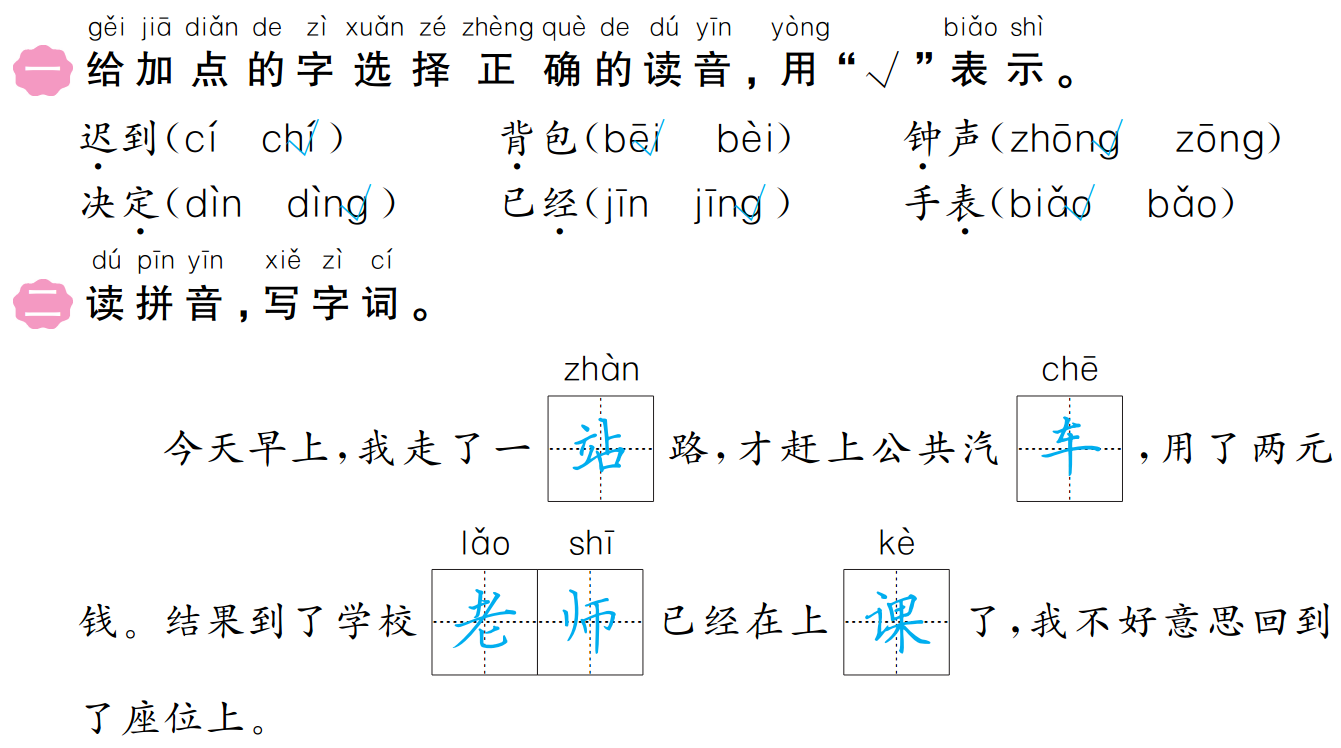 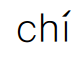 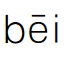 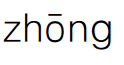 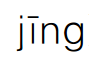 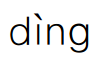 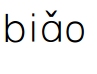 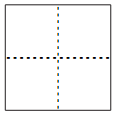 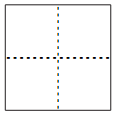 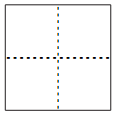 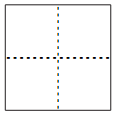 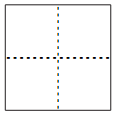 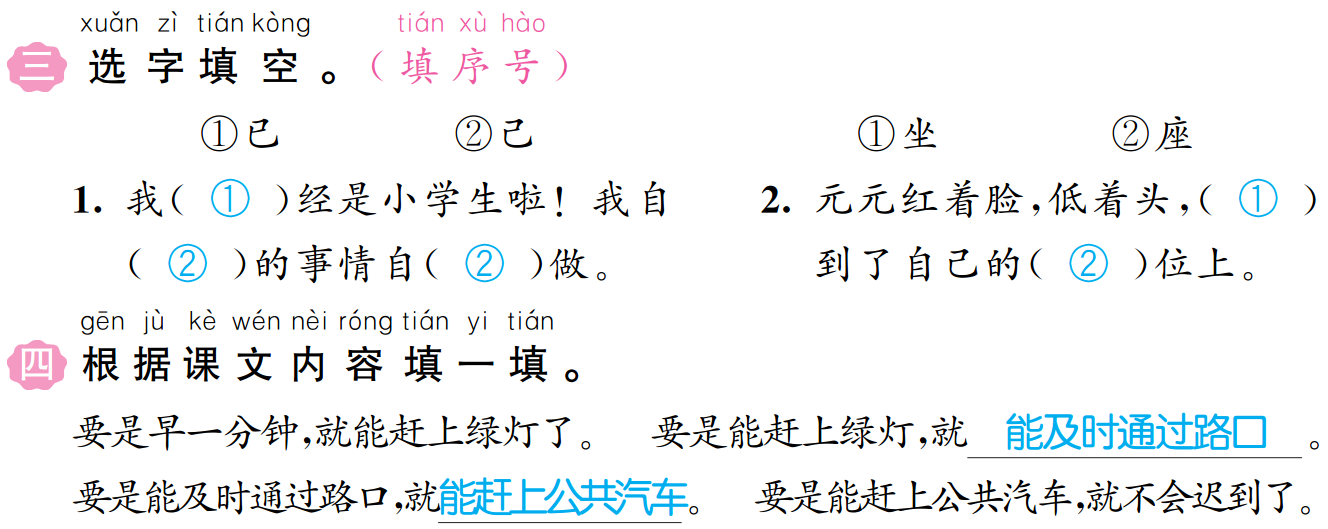 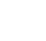 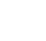 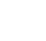 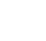 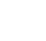 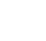 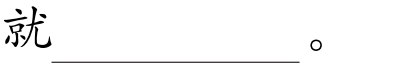 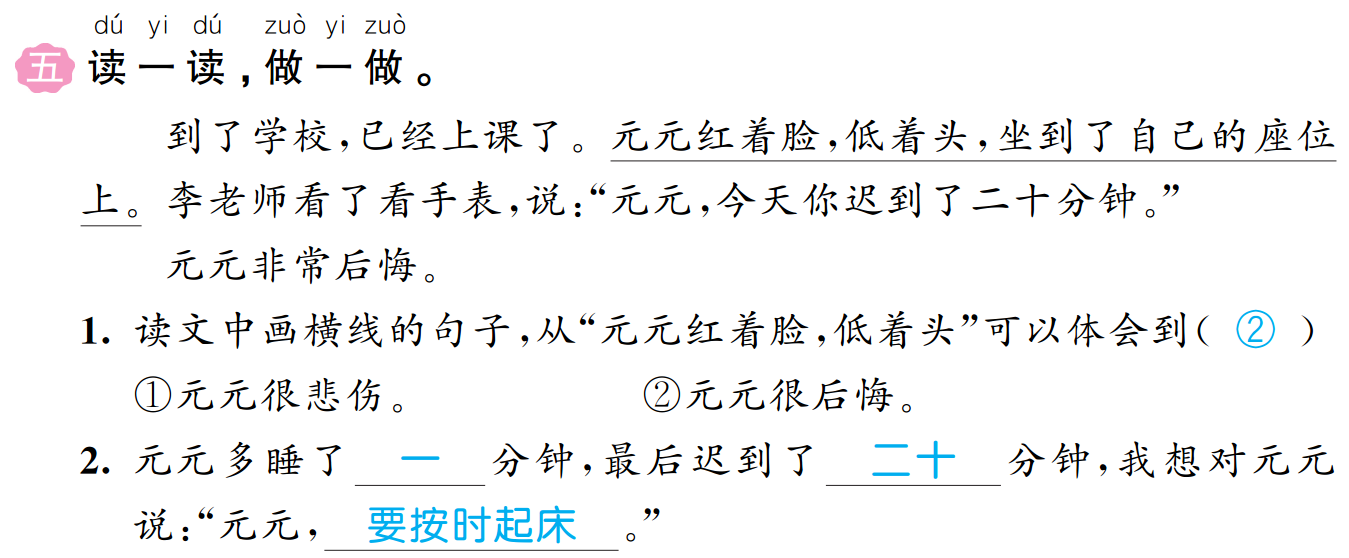 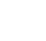 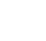 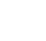 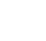 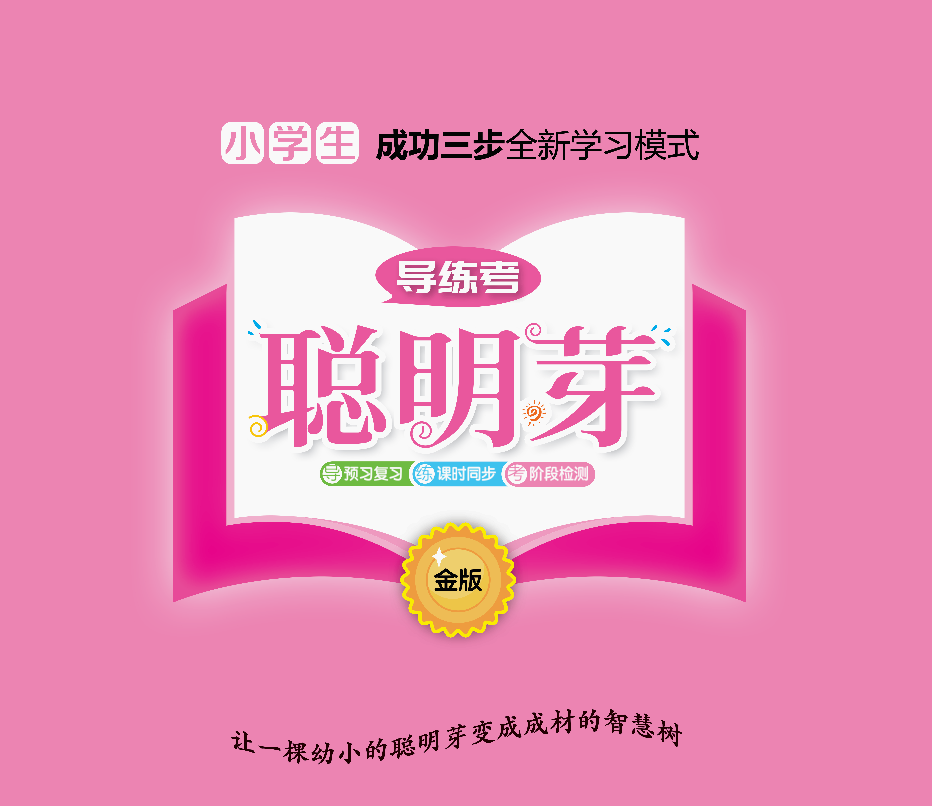